О финансовом обеспечении предупредительных мер по сокращению производственного травматизма и профессиональных заболеваний работников в 2024 году
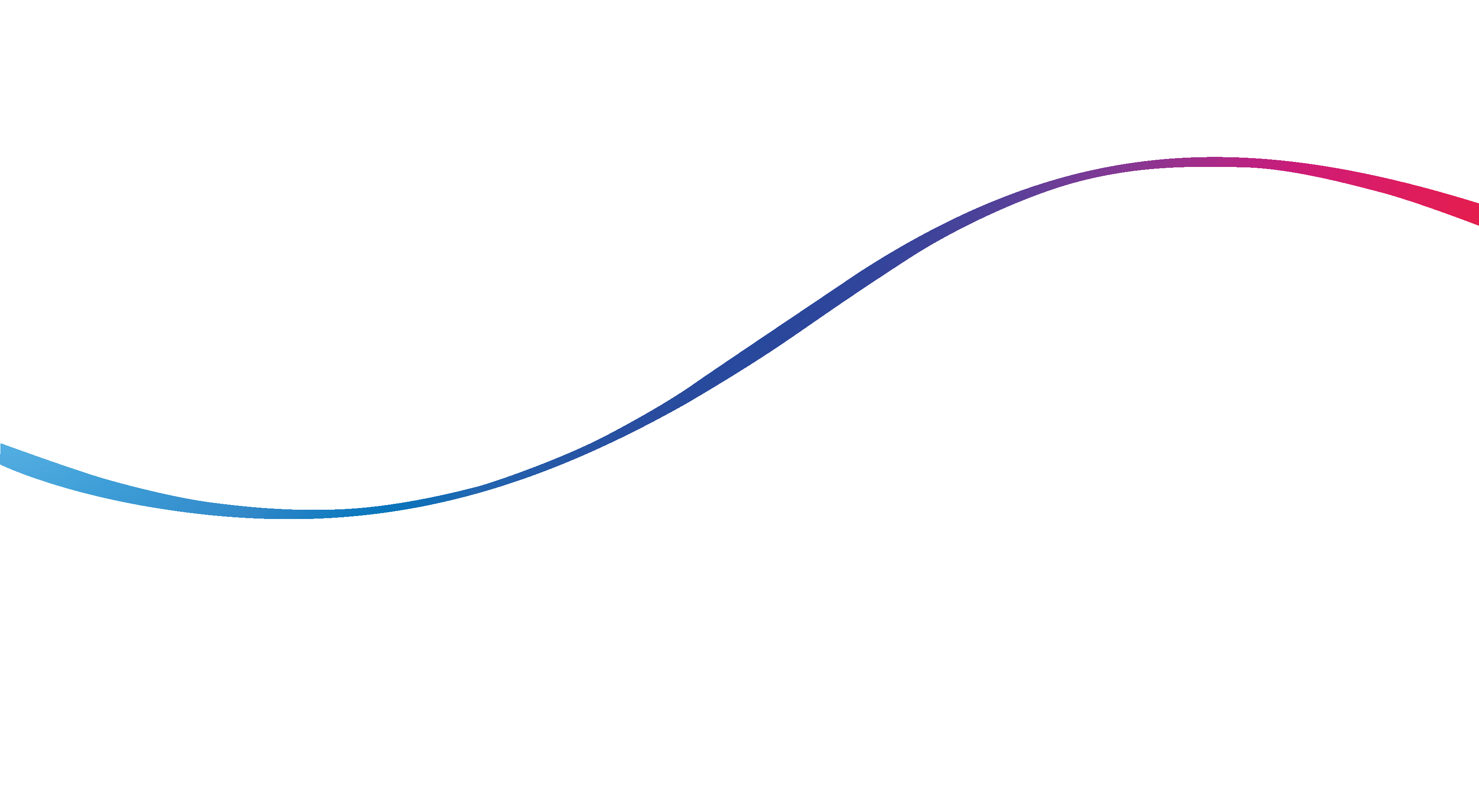 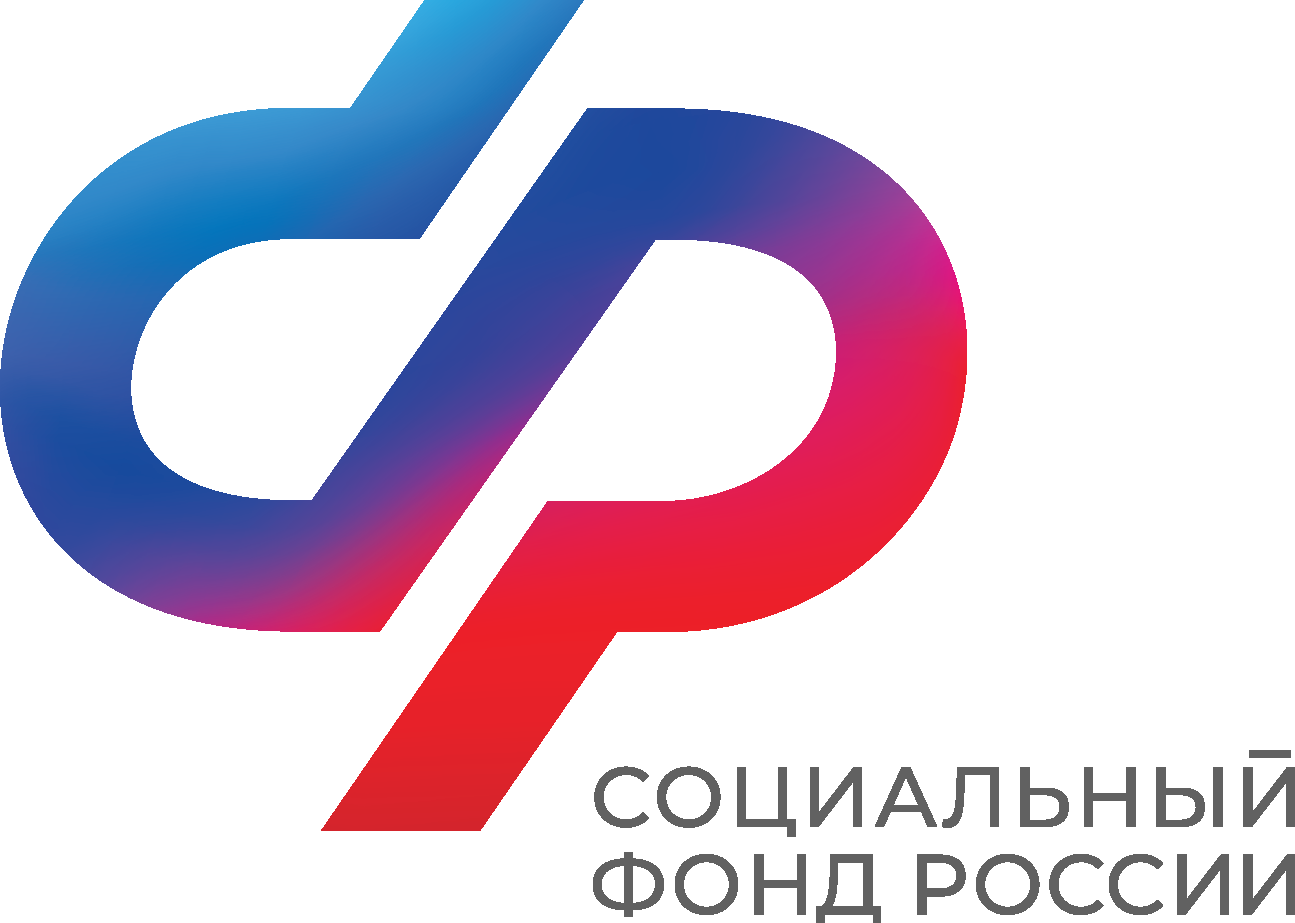 Докладчик: Лукиянов Денис Анатольевич начальник управления организации страхования профессиональных рисков
17.04.2024
ОБЯЗАТЕЛЬНОЕ СОЦИАЛЬНОЕ СТРАХОВАНИЕ ОТ НЕСЧАСТНЫХ СЛУЧАЕВ НА ПРОИЗВОДСТВЕ И ПРОФЕССИОНАЛЬНЫХ ЗАБОЛЕВАНИЙ
Задачи обязательного социального страхования от несчастных случаев на производстве и профессиональных заболеваний
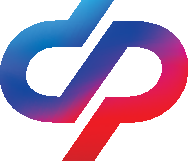 Федеральный закон от 24.07.1998 № 125-ФЗ
«Об обязательном социальном страховании от несчастных случаев на производстве 
и профессиональных заболеваний»
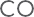 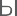 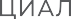 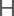 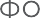 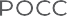 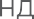 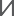 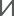 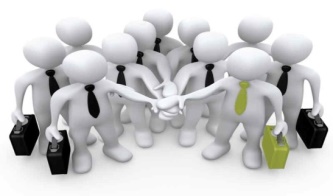 Обеспечение экономической заинтересованности 
субъектов страхования  в снижении профессионального риска
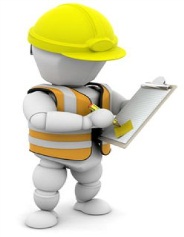 Обеспечение предупредительных мер по сокращению
производственного травматизма и  профессиональных заболеваний
Возмещение  вреда,  причиненного  жизни  и  здоровью
застрахованного  при  исполнении  им  обязанностей 
по  трудовому  договору
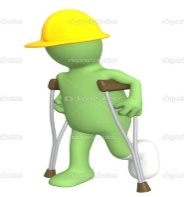 ОБЯЗАТЕЛЬНОЕ СОЦИАЛЬНОЕ СТРАХОВАНИЕ ОТ НЕСЧАСТНЫХ СЛУЧАЕВ НА ПРОИЗВОДСТВЕ И ПРОФЕССИОНАЛЬНЫХ ЗАБОЛЕВАНИЙ
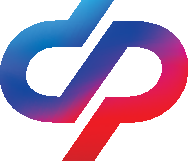 Нормативные документы, регламентирующие финансовое обеспечение предупредительных мер по сокращению производственного травматизма и профессиональных заболеваний
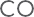 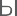 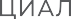 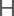 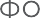 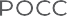 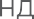 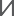 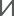 Приказ Минтруда России от 14.07.2021 № 467н «Об утверждении Правил финансового обеспечения предупредительных мер по сокращению производственного травматизма и профессиональных заболеваний работников и санаторно-курортного лечения работников, занятых на работах с вредными и (или) опасными производственными факторами»;

 Приказ ФСС РФ от 07.05.2019 № 237 «Об утверждении Административного регламента предоставления Фондом социального страхования Российской Федерации государственной услуги по принятию решения о финансовом обеспечении предупредительных мер по сокращению производственного травматизма и профессиональных заболеваний работников и санаторно-курортного лечения»;

 Положение об особенностях возмещения расходов страхователей на предупредительные меры по сокращению производственного травматизма и профессиональных заболеваний работников, утверждено постановлением  Правительства  Российской Федерации от 30.12.2020 № 2375.
ОБЯЗАТЕЛЬНОЕ СОЦИАЛЬНОЕ СТРАХОВАНИЕ ОТ НЕСЧАСТНЫХ СЛУЧАЕВ НА ПРОИЗВОДСТВЕ И ПРОФЕССИОНАЛЬНЫХ ЗАБОЛЕВАНИЙ
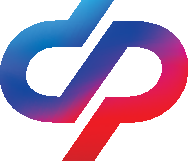 Объем средств, направляемых на финансовое обеспечение предупредительных мер
до 20 % сумм страховых взносов, начисленных за предшествующий календарный год, за вычетом расходов на выплату обеспечения страхования, произведенных страхователем в предшествующем календарном году
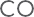 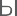 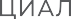 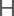 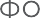 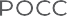 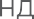 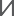 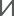 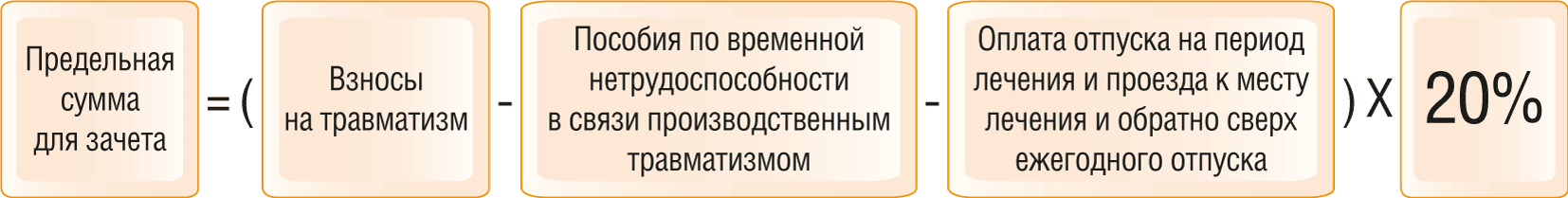 для страхователей с численностью работающих до 100 человек, в случае если страхователь в течение 2 последовательных лет, предшествующих текущему финансовому году, не осуществлял финансовое обеспечение предупредительных мер, объем средств, направляемых на финансовое обеспечение указанных мер, не может превышать 20 % сумм страховых взносов, начисленных за 3 года, предшествующих текущему финансовому году, за вычетом расходов на выплату обеспечения по страхованию, произведенных страхователем за 3 года, предшествующих текущему финансовому году; сумму страховых взносов, подлежащих перечислению в территориальный орган Фонда в текущем финансовом году
Объем средств, направляемых на указанные цели, может быть увеличен до 30 % сумм страховых взносов, начисленных за предшествующий календарный год, за вычетом расходов на выплату обеспечения страхования, произведенных страхователем в предшествующем календарном году, при условии направления страхователем дополнительного объема средств на санаторно-курортное лечение работников не ранее чем за пять лет до достижения ими возраста, дающего право на назначение страховой пенсии по старости в соответствии с пенсионным законодательством
Финансовое обеспечение предупредительных мер осуществляется за счет сумм страховых взносов, подлежащих перечислению страхователем в Фонд в текущем финансовом году
ОБЯЗАТЕЛЬНОЕ СОЦИАЛЬНОЕ СТРАХОВАНИЕ ОТ НЕСЧАСТНЫХ СЛУЧАЕВ НА ПРОИЗВОДСТВЕ И ПРОФЕССИОНАЛЬНЫХ ЗАБОЛЕВАНИЙ
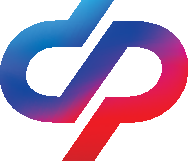 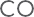 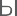 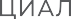 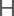 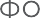 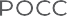 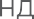 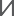 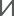 ОБЯЗАТЕЛЬНОЕ СОЦИАЛЬНОЕ СТРАХОВАНИЕ ОТ НЕСЧАСТНЫХ СЛУЧАЕВ НА ПРОИЗВОДСТВЕ И ПРОФЕССИОНАЛЬНЫХ ЗАБОЛЕВАНИЙ
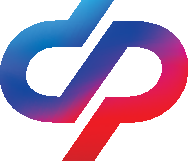 ПЕРЕЧЕНЬ ОБЯЗАТЕЛЬНЫХ ДОКУМЕНТОВ для получения разрешения на финансирование предупредительных мер по сокращению производственного травматизма и профессиональных заболеваний
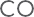 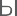 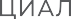 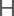 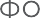 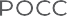 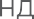 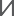 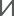 Заявление страхователя о финансовом обеспечении предупредительных мер  по сокращению производственного травматизма и профессиональных заболеваний работников
до 1 августа
План финансового обеспечения предупредительных мер в текущем календарном году по форме, предусмотренной 
(Составляется с учетом  мероприятий по улучшению условий и охраны труда, разработанного по результатам проведения специальной оценки условий труда или коллективного договора (соглашения по охране труда между работодателем и  представительным органом работников), с указанием суммы финансирования )
Перечень
 документов
 определяется
 в соответствии
 с Правилами
 от 14.07.2021 г. 
№ 467н
 в зависимости
от вида 
мероприятий
Документы, обосновывающие необходимость финансового обеспечения предупредительных мер
Копия перечня мероприятий  по улучшению условий труда, разработанного по результатам проведения специальной оценки условий труда или коллективного договора (соглашения по охране труда между работодателем и  представительным органом работников)
ОБЯЗАТЕЛЬНОЕ СОЦИАЛЬНОЕ СТРАХОВАНИЕ ОТ НЕСЧАСТНЫХ СЛУЧАЕВ НА ПРОИЗВОДСТВЕ И ПРОФЕССИОНАЛЬНЫХ ЗАБОЛЕВАНИЙ
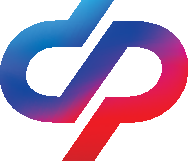 Финансовое обеспечение предупредительных мер по сокращению производственного травматизма и профессиональных заболеваний за 2018 - 2023 годы
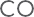 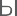 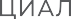 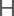 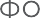 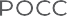 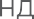 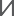 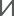 Примечание:  
по сравнению с 2018 годом  в 2023 году расходы на ФОПМ увеличились на 49,5 млн.руб. или 124%
ОБЯЗАТЕЛЬНОЕ СОЦИАЛЬНОЕ СТРАХОВАНИЕ ОТ НЕСЧАСТНЫХ СЛУЧАЕВ НА ПРОИЗВОДСТВЕ И ПРОФЕССИОНАЛЬНЫХ ЗАБОЛЕВАНИЙ
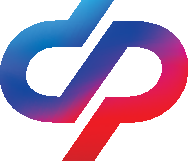 Использование финансирования предупредительных мер по сокращению производственного травматизма и профзаболеваний предприятиями основных отраслей экономики в 2023 году
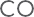 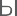 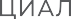 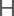 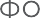 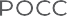 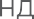 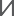 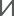 ОБЯЗАТЕЛЬНОЕ СОЦИАЛЬНОЕ СТРАХОВАНИЕ ОТ НЕСЧАСТНЫХ СЛУЧАЕВ НА ПРОИЗВОДСТВЕ И ПРОФЕССИОНАЛЬНЫХ ЗАБОЛЕВАНИЙ
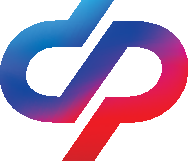 Структура предупредительных мер по сокращению производственного травматизма и профзаболеваний (по страхователям) за 2023 год
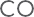 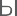 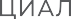 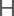 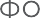 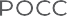 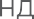 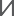 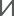 ОБЯЗАТЕЛЬНОЕ СОЦИАЛЬНОЕ СТРАХОВАНИЕ ОТ НЕСЧАСТНЫХ СЛУЧАЕВ НА ПРОИЗВОДСТВЕ И ПРОФЕССИОНАЛЬНЫХ ЗАБОЛЕВАНИЙ
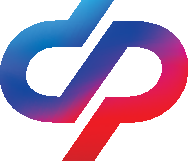 Структура предупредительных мер по сокращению производственного травматизма и профзаболеваний
(по мероприятиям) за 2023 год
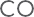 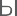 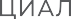 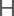 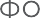 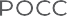 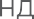 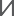 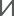 ОБЯЗАТЕЛЬНОЕ СОЦИАЛЬНОЕ СТРАХОВАНИЕ ОТ НЕСЧАСТНЫХ СЛУЧАЕВ НА ПРОИЗВОДСТВЕ И ПРОФЕССИОНАЛЬНЫХ ЗАБОЛЕВАНИЙ
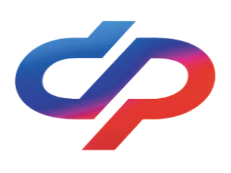 Динамика по  страхователям, обратившимся на финансирование предупредительных мер  с численностью работников ДО 100 чел.                                                                                                           за период с 2021 по 2023 годы
тыс.руб.
7 333,68 тыс.руб.
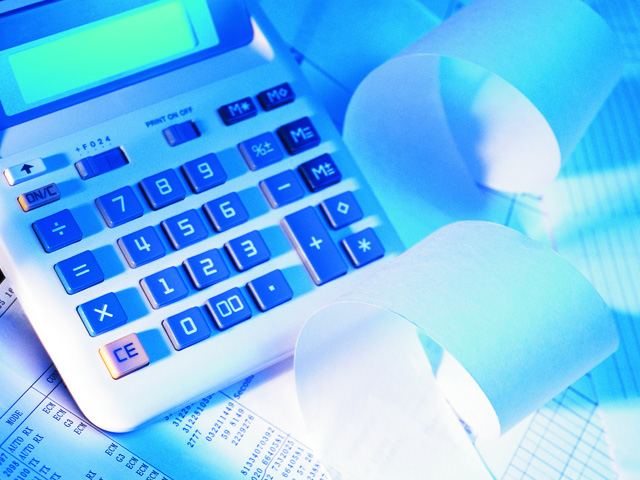 189 страхователей
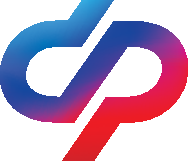 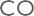 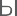 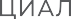 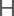 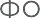 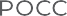 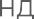 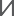 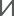 ОБЯЗАТЕЛЬНОЕ СОЦИАЛЬНОЕ СТРАХОВАНИЕ ОТ НЕСЧАСТНЫХ СЛУЧАЕВ НА ПРОИЗВОДСТВЕ И ПРОФЕССИОНАЛЬНЫХ ЗАБОЛЕВАНИЙ
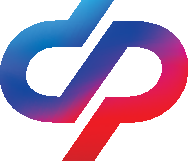 БЛАГОДАРИМ ЗА  ВНИМАНИЕ !
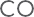 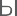 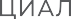 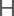 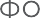 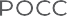 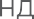 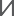 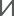 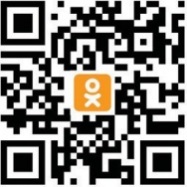 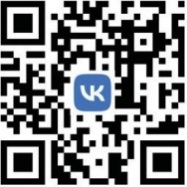 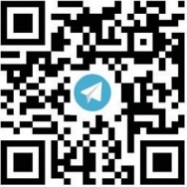 https://sfr.gov.ru
телефон:  (8352) 30-36-60